Part B State Plan Proposed Changes
Thank you for joining the webinar. We will begin at 1:30 p.m.
This is a listen-only webinar. Please make sure your web camera is off and your microphone is muted. 
If you are unable to hear the presentation at the start time please use the chat to send a message and a DESE team member will assist you.
Closed captioning is provided through Zoom. Use the Zoom tool bar to enable the Live Transcript feature, when needed.
1
[Speaker Notes: Control Bar (top or bottom) find the LIVE TRANSCRIPT and enable it. Full transcript option is available.

How to view closed captions or live transcription in a zoom room:
Join a meeting
On the Zoom Rooms Controller, tap the Captions (CC) icon. You may need to tap the MORE *** icon first to see the option
Meeting hosts can choose between closed captions or live transcription Meeting attendees can only enable live transcription
To enable closed captions, tap the toggle next to Enable Manual Captioner.
To enable live transcription, tap a language option under the Translate To and ensure that the language displayed next to My Speaking Language is the correct one. 
4. Ensure that the Show Captions toggle is enabled. If not, click to enable it and display the text on the Zoom Rooms display.]
PROPOSED CHANGES TO THE MISSOURI PART B STATE PLAN
January 31, 2023
10:00-11:00 p.m.
Courtesy of Allison Shelley/The Verbatim Agency for American Education: Images of Teachers and Students in Action
[Speaker Notes: Thank you for joining the webinar on the proposed changes to the Missouri Part B State Plan.
 
I am Bev Luetkemeyer, director of Special Education Compliance.]
Participating in this Webinar
This webinar is being recorded. The recording, slides, and other documents from today’s webinar will be posted as soon as possible. To find the recording, visit the Department of Elementary and Secondary Education (DESE) webinar page at https://dese.mo.gov/communications/webinar/webinar-recorded and click on the “Recorded Webinars” button. This webinar is provided to you with closed captioning. 

The purpose of this public hearing is to inform stakeholders about the proposed changes and provide the opportunity to ask clarifying questions in the chat window.  Responses to the questions will be posted on the DESE webinar page along with the webinar. 

Comments on the proposed changes to the Missouri State Plan for Special Education can be made from January 17, 2023, through March 3, 2023, and may be emailed to Idea.Comments@dese.mo.gov
[Speaker Notes: Read slide]
Missouri Part B State Regulations
The Department of Elementary and Secondary Education (DESE), Office of Special Education is the administrative agency responsible for ensuring the implementation of Part B of the Individuals with Disabilities Education Act (IDEA)

The Missouri Part B program serves children and youth with disabilities from age three to 21

IDEA requires that DESE have policies and/or procedures to ensure that IDEA is implemented and the rights of children and youth with disabilities and their families are protected
[Speaker Notes: Read slide]
Purpose of Today’s Webinar
IDEA requires that the DESE hold public hearings and provide an opportunity for the general public to comment before adopting any new policy or procedure 

Today’s webinar will serve as the DESE’s first of three public hearings related to proposed changes to the State Regulations for Part B of the IDEA

Reminder: Clarifying questions about the state plan changes may be asked through the chat. Answers to chat questions will be posted as soon as possible after each hearing.

Comments must be submitted in writing to the Office of Special Education by close of business at 4:30 p.m. on February 16, 2023

There are two comment periods, one to meet federal requirements and one to meet state requirements:
Federal comment period: January 17, 2023 through February 16, 2023
State comment period: February 1, 2023 through March 3, 2023
5
[Speaker Notes: The purpose of this hearing is to fulfill the public hearing requirements of Part B of the IDEA and to give stakeholders an opportunity to ask any clarifying questions on the proposed changes to the Missouri State Plan For Part B of the IDEA.

Only clarifying questions will be collected during today’s hearing through the chat feature. Also, please limit your questions at this hearing to question about the proposed changes. Responses to the questions will be posted on the webinar page as stated in the previous slide. 
The following is an explanation of the Hearing and changes process: (don’t read numbers for list)
Three public hearings via webinar are held – The first was Thursday, January 19, 2023, and the second is, Tuesday, January 31, 2023, from 10:00–11:00 a.m. The third and final hearing is Monday, March 6, 2023 from 10:00 to 11:00 a.m.
Written comments on the proposed changes will be received by DESE during two comment periods, one to meet federal requirements and one to meet state requirements. The federal public comment period opened January 17, 2023 and ends at the close of business, 4:30 p.m., on February 16, 2023. The state public comment period begins February 1, 2023 and ends at the close of business, 4:30 p.m., on March 3, 2023
Following the deadline for receiving written comments, the DESE will review all comments submitted and make one of three decisions about the proposed changes:
     1. make the change as proposed
     2. make the change with revisions or
     3. not make the change
All comments received will be summarized and published on the DESE’s webpage
The proposed changes will go to the State Board of Education 
After the State Board of Education takes action on the proposed changes, they will be submitted to the Secretary of State’s office for publication in the Missouri Register. The changes will become final after they have been published in the Missouri Register the required number of days]
To Submit Comments
6
Comments may be submitted via:

Mail:   Department of Elementary and Secondary Education       
                Office of Special Education
                Attn: Part B State Plan Comments
	             P. O. Box 480
	             Jefferson City, MO 65102-0480

Email:  IDEA.Comments@dese.mo.gov 
		   Attn: Part B State Plan Comments

Fax:     573-751-3910
Attn: Part B State Plan Comments
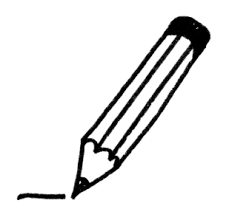 [Speaker Notes: Read slide]
Public Hearing Procedures
Today’s webinar will proceed as follows:


I will read a summary of the proposed substantive changes. This summary will follow what is posted on the State Plan webpage available at: https://dese.mo.gov/special-education/state-plan-special-education.

I will pause periodically to read any questions that are received during the webinar. You may use the chat feature to ask your questions. Answers to your questions will be posted following the webinar.
[Speaker Notes: You may ask questions on any of the proposed regulations at any time during the webinar by using the chat feature.  

We will keep the line open until 2:30 p.m. as long as we are receiving questions. If we are finished presenting the proposed changes and are receiving no questions, we will end the webinar.

WE WILL NOW BEGIN THE PUBLIC HEARING FOR THE PROPOSED CHANGES TO THE MO PART B STATE PLAN.]
REGULATION I
General Provisions
REGULATION I
REGULATION IV
FAPE/IEP/LRE
REGULATION IV
REGULATION IV
REGULATION V
PROCEDURAL SAFEGUARDS/DISCIPLINE
REGULATION V
REGULATION VIII
PERSONNEL STANDARDS
REGULATION VIII
[Speaker Notes: Read slide]
REGULATION VIII
[Speaker Notes: Read slide]
REGULATION VIII
[Speaker Notes: Read slide]
REGULATION VIII
[Speaker Notes: Read slide]
Questions?
Please ask any clarifying questions by typing in the
chat window. Questions will be read aloud during the webinar
and responses provided in writing and will be posted on the 
webinar page.

Reminder: We will not be taking public comments during the
hearings. Any comments must be submitted in writing to the
Office of Special Education no later than the end of the 
business day on March 3, 2023.
[Speaker Notes: I will pause now to check for questions.

There are no questions at this time. OR We have received a question. It says: 

The chat feature will remain open for questions as long as we are receiving them or up until 11:00 p.m. I will read questions aloud as they come in until we close the webinar due to lack of questions or at 11:00 p.m.]
In Conclusion
Your comments may be submitted via:

Mail:   Department of Elementary and Secondary Education                                               	     Office of Special Education                                                       
                   Attn: Part B State Plan Comments
	            P. O. Box 480
                   Jefferson City, MO 65102-0480

Email: IDEA.Comments@dese.mo.gov 
		     Attn: Part B State Plan Comments

Fax:     573-751-3910
                   Attn: Part B State Plan Comments
[Speaker Notes: Thank you for participating in this public hearing today. 

(Periodically, say: You may ask clarifying questions on the proposed changes to the Part B State Plan through the chat feature until we close the webinar. And: We have received no questions at this time. OR We have received a question, as follows: read the question aloud.)

(At a point when there have been no questions for a length of time or at ___ a.m. /p.m. say: This concludes our public hearing on the proposed changes to the Part B State Plan. Thank you for participating.)]
Thank you for participating!
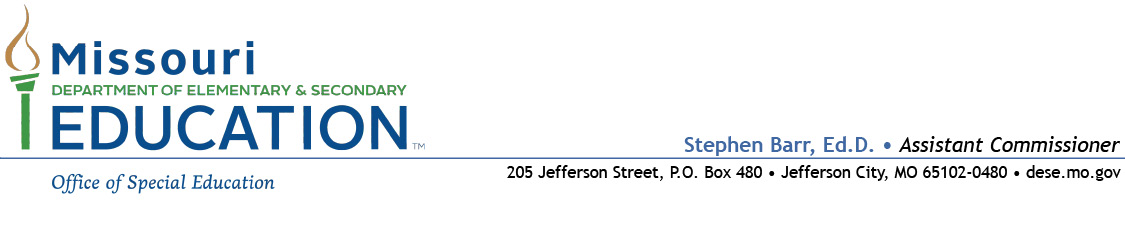 The Department of Elementary and Secondary Education does not discriminate on the basis of race, color, religion, gender, national origin, age, or disability in its programs and activities. Inquiries related to Department programs and to the location of services, activities, and facilities that are accessible by persons with disabilities may be directed to the Jefferson State Office Building, Office of the General Counsel, Coordinator – Civil Rights Compliance (Title VI/Title IX/504/ADA/Age Act), 6th Floor, 205 Jefferson Street, P.O. Box 480, Jefferson City, MO 65102-0480; telephone number 573-526-4757 or TTY 800-735-2966; fax number 573-522-4883; email civilrights@dese.mo.gov.